Figure 1 Penfield sensory (left) and motor (right) homunculi (Penfield and Boldrey, 1937).
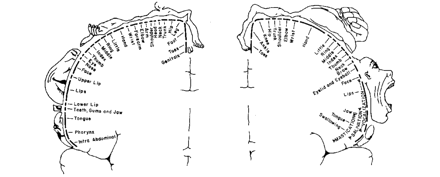 Brain, Volume 132, Issue 7, July 2009, Pages 1693–1710, https://doi.org/10.1093/brain/awp135
The content of this slide may be subject to copyright: please see the slide notes for details.
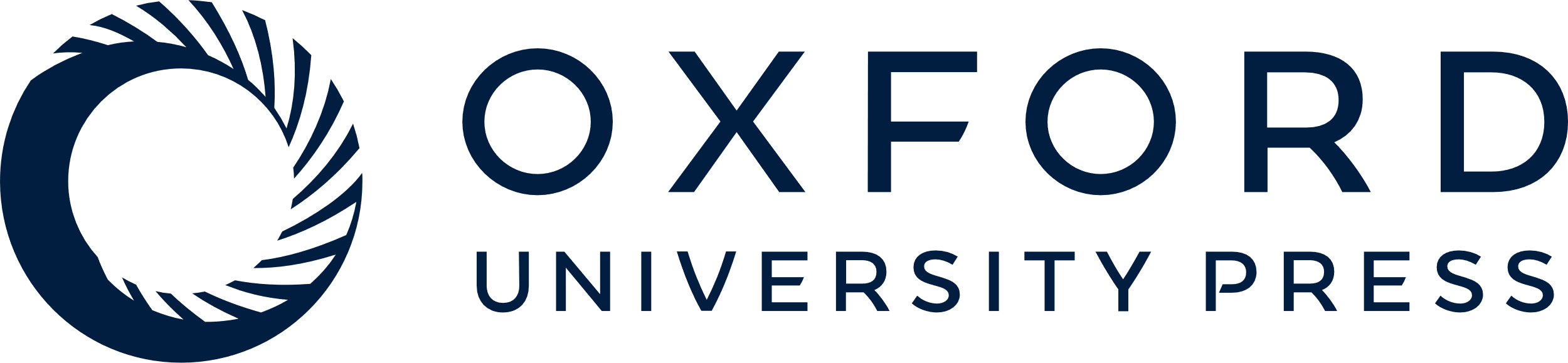 [Speaker Notes: Figure 1 Penfield sensory (left) and motor (right) homunculi (Penfield and Boldrey, 1937).


Unless provided in the caption above, the following copyright applies to the content of this slide: © The Author (2009). Published by Oxford University Press on behalf of the Guarantors of Brain. All rights reserved. For Permissions, please email: journals.permissions@oxfordjournals.org]
Figure 2 Topographic map of the hand onto the face (and stump) (from Ramachandran and Hirstein, 1998).
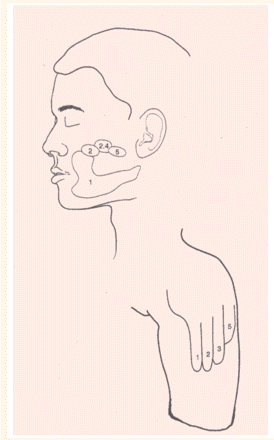 Brain, Volume 132, Issue 7, July 2009, Pages 1693–1710, https://doi.org/10.1093/brain/awp135
The content of this slide may be subject to copyright: please see the slide notes for details.
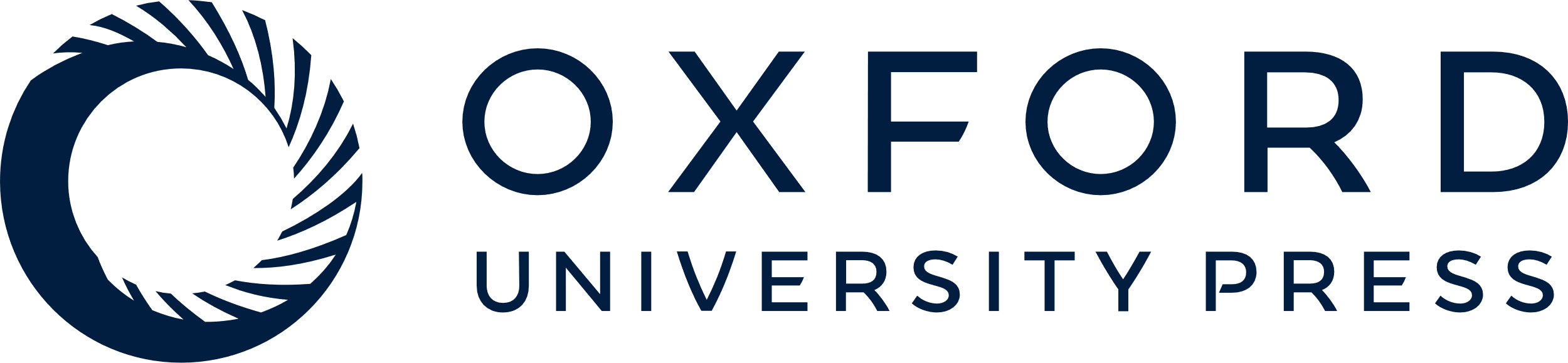 [Speaker Notes: Figure 2 Topographic map of the hand onto the face (and stump) (from Ramachandran and Hirstein, 1998).


Unless provided in the caption above, the following copyright applies to the content of this slide: © The Author (2009). Published by Oxford University Press on behalf of the Guarantors of Brain. All rights reserved. For Permissions, please email: journals.permissions@oxfordjournals.org]
Figure 3 The mirror box.
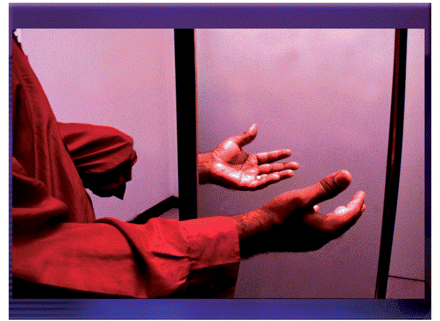 Brain, Volume 132, Issue 7, July 2009, Pages 1693–1710, https://doi.org/10.1093/brain/awp135
The content of this slide may be subject to copyright: please see the slide notes for details.
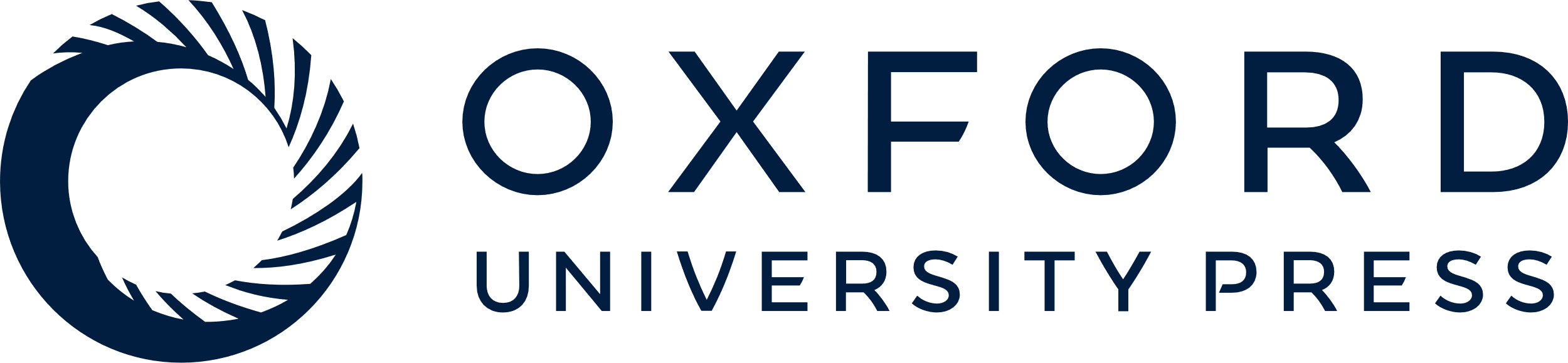 [Speaker Notes: Figure 3 The mirror box.


Unless provided in the caption above, the following copyright applies to the content of this slide: © The Author (2009). Published by Oxford University Press on behalf of the Guarantors of Brain. All rights reserved. For Permissions, please email: journals.permissions@oxfordjournals.org]
Figure 4 Beneficial effect of mirror therapy in phantom pain (from Chan et al., 2007).
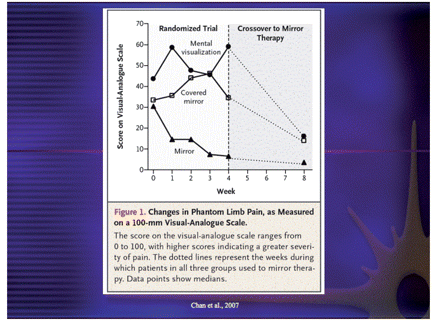 Brain, Volume 132, Issue 7, July 2009, Pages 1693–1710, https://doi.org/10.1093/brain/awp135
The content of this slide may be subject to copyright: please see the slide notes for details.
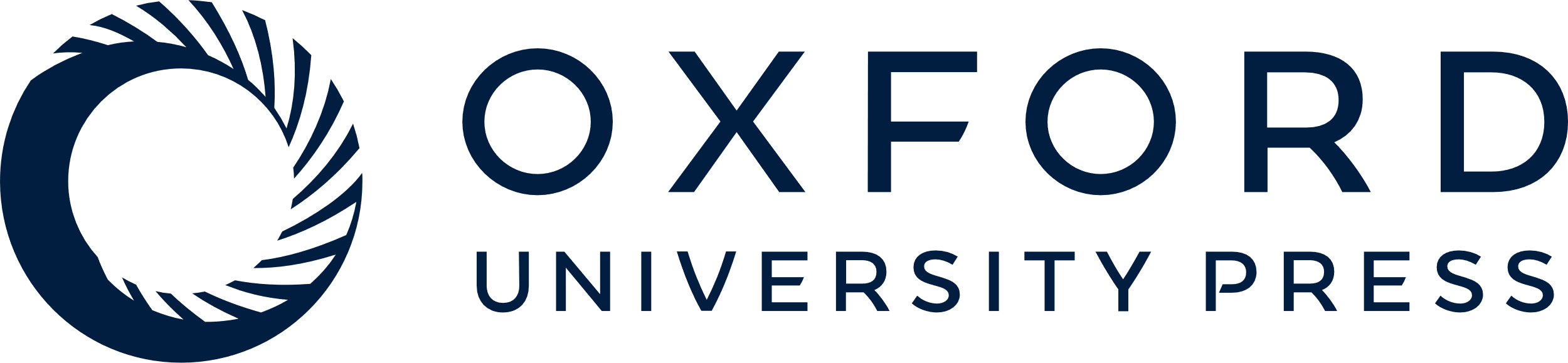 [Speaker Notes: Figure 4 Beneficial effect of mirror therapy in phantom pain (from Chan et al., 2007).


Unless provided in the caption above, the following copyright applies to the content of this slide: © The Author (2009). Published by Oxford University Press on behalf of the Guarantors of Brain. All rights reserved. For Permissions, please email: journals.permissions@oxfordjournals.org]
Figure 5 (A) Functional independence measure (FIM) self-care score (adapted from Yavuzer et al., 2008). (B) Brunnstrom ...
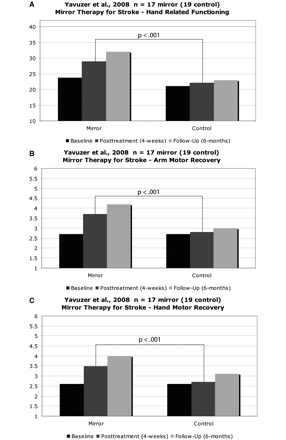 Brain, Volume 132, Issue 7, July 2009, Pages 1693–1710, https://doi.org/10.1093/brain/awp135
The content of this slide may be subject to copyright: please see the slide notes for details.
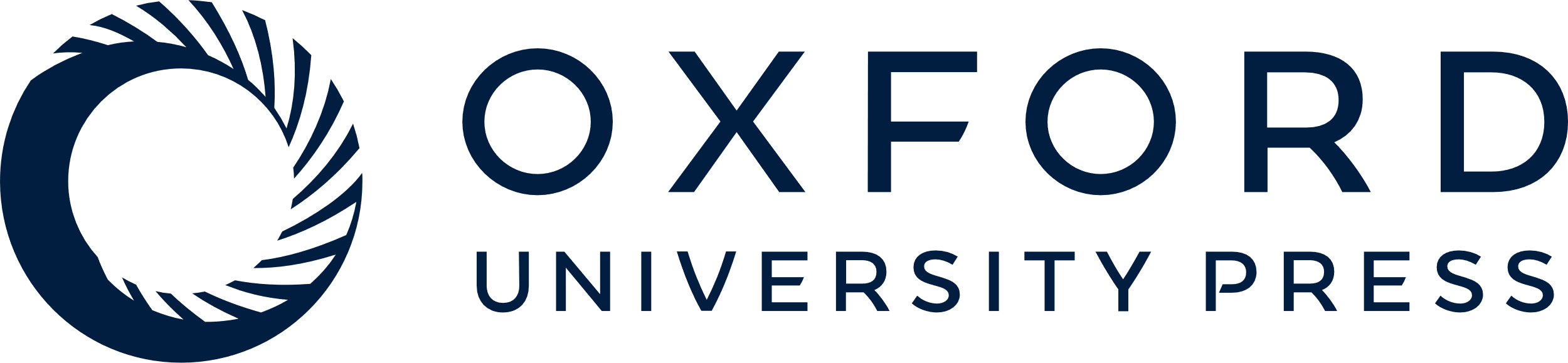 [Speaker Notes: Figure 5 (A) Functional independence measure (FIM) self-care score (adapted from Yavuzer et al., 2008). (B) Brunnstrom stage (upper extremity). (C) Brunnstrom stage (hand).


Unless provided in the caption above, the following copyright applies to the content of this slide: © The Author (2009). Published by Oxford University Press on behalf of the Guarantors of Brain. All rights reserved. For Permissions, please email: journals.permissions@oxfordjournals.org]